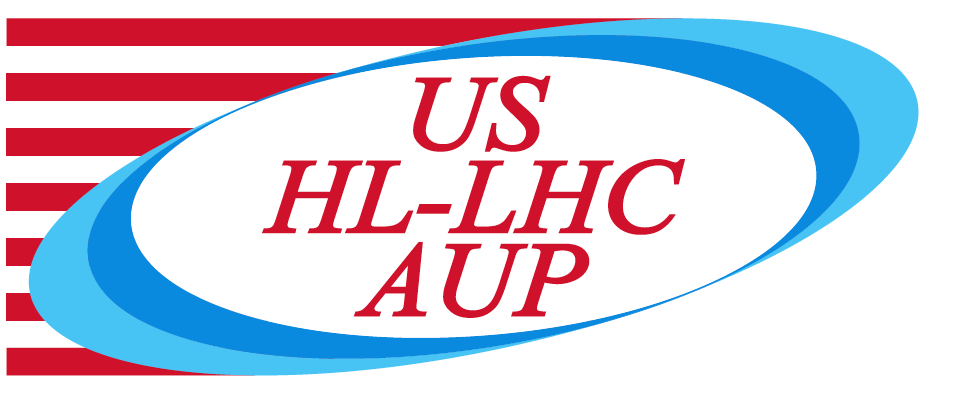 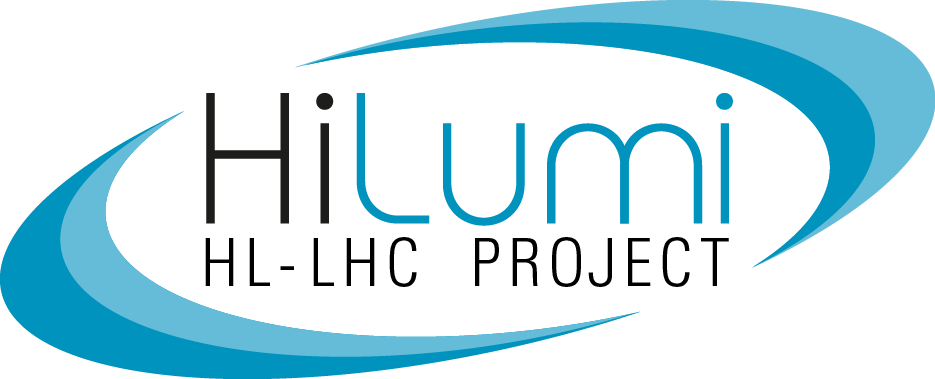 Coil Fabrication Status at FNAL302.2.05
Fred Nobrega, CAM/L3
Miao Yu, Deputy L3
Coil Fabrication at FNAL
U.S. HL-LHC Accelerator Upgrade Project
AUP MQXFA Weekly Meeting
June 29, 2020
Coil Fabrication Status at FNAL
Coil QXFP03 & QXFP04 Tg Analysis – Final hipots of the coils continues. Once complete the coils will be sent to machine shop for cutting into sections. 
QXFA120 – No change in status. coil winding on the Selva winding is on hold until all techs and most engineers return to Fermilab.
QXFA121 – Coil is completed, quarantined, and in storage.
QXFA122 – The coil degassed over the weekend and being epoxy impregnated now.
QXFA123 – Coil reaction is complete. Reaction tooling is being removed with the start of the impregnation traveler.
QXFA124 – The coil is ready for heat treatment. The reaction cycle is expected to begin tomorrow.
QXFA125 – The cable has been re-spooled in preparation for coil winding. Poles are being added to the winding mandrel today with coil wind beginning tomorrow. 
Collecting coil fab labor time sheets as part of COVID-19 impact tracking continues.
Tech ramp up 0369 over 3 weeks
15 min in the AM and 15 min in the PM each day for workplace and tooling disinfecting  6.7% max.
PPE use, 5 min break per hour of mask use  8% max.
6ft separationtbd
Other activities:
CD-3c Director’s Review
Recommendation proposals for quarantined coils at Fermilab 
QXFA114 proposal complete- Fast epoxy fill
QXFA109 in process –saddle to coil short
QXFA121 in process – displaced reacted lead
AUP MQXFA Wkly Mtg – June 29, 2020
AUP MQXFA Wkly Mtg – June 29, 2020